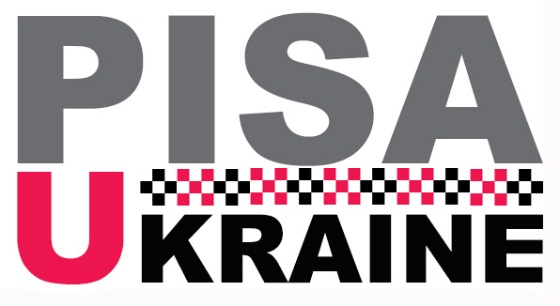 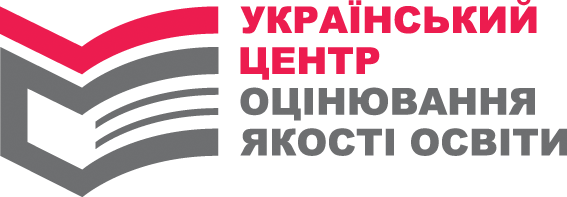 СТАН ПІДГОТОВКИ МІЖНАРОДНОГО ПОРІВНЯЛЬНОГО ДОСЛІДЖЕННЯ ЯКОСТІ ОСВІТИ PISA-2018.

ПРОГРАМА ДІЙ НА 2017 РІК.
Проведення міжнародних досліджень PISA
Тетяна Вакуленко
PISA
Програма міжнародного оцінювання учнів
Мета дослідження
Проведення міжнародних досліджень PISA
PISA
Основне питання PISA
Чи володіють 15-річні підлітки, компетенціями, які необхідними їм для повноцінного функціонування у суспільстві?
PISA
Унікальність PISA
Спрямованість на освітню політику. 
Інноваційна концепція грамотності. 
Відповідність до ідеї навчання упродовж життя. 
Регулярність. 
Значна кількість країн-учасниць. У дослідженні 2018 року буде брати участь близько 80 країн.
ТЕСТУВАННЯ
ОПИТУВАННЯ
+
PISA
Тестування
Читання
Математика
Природничі дисципліни
PISA
Специфіка тестування
120 хвилин тест (2 x 60 хвилин)
Тестовий зошит розбитий на 4 блоки, у кожному блоці 10 – 12 різних завдань
У кожному розділі є завдання з наданням повної  відповіді
Завдання компетентісного характеру
Перевірка завдань – кодування (відповідність до запропонованих варіантів відповіді)
Тестові зошити
12 різних тестових зошитів
2 добірки завдань з читання
2 добірки завдань з математики або природничих дисциплін
PISA
Опитування для учнів та адміністрації навчальних закладів
Ставлення учнів до навчання, їхні звички у школі та поза нею, атмосфера в сім’ї. 
Якість ресурсів школи, громадський чи приватний контроль і фінансування школи, процес прийняття рішень, особливості відбору персоналу школи, пріоритетні сфери у навчальних програмах, доступність гуртків.
Структура і тип школи, кількість і розмір класів, мікроклімат в школі та класі, різні види діяльності, пов’язані з читанням у класі.
Особливості процесу навчання читанню, включаючи інтерес учнів, їхню вмотивованість, активність у класі.
Анкетування
Анкета для учнів
Анкета для адміністраторів навчальних закладів
PISA
Вимоги до вибірки дослідження
Репрезентативність
 Стратифікація – експліцитні, імпліцитні
 Типи шкіл, класи, регіони, спеціальності
 Державні / приватні 
 Визначена кількість учнів
3000 – пілотний етап
5000 – основний етап
PISA
Часовий зріз
2016 р.: підготовка пілотного дослідження
 2017 р.: проведення пілотного дослідження та підготовка основного збору даних
 2018 р.: проведення основного збору даних
 2019 р.: звіти від шкіл та підготовка результатів до опублікування
 2020 р.: спеціалізовані накази щодо результатів, підготовка опублікування (2-га частина)
PISA
Оприлюднення результатів
Міжнародні звіти
Національний звіт (3 грамотності) – грудень 2019 р.
Прес-конференція – грудень 2019 р.
Семінари для спеціалістів
Інші міжнародні та національні звіти
Вторинні аналізи
PISA
Специфіка PISA-2018 (Україна)
Україна бере участь у дослідженні вперше
Паперове дослідження
Провідна галузь – читацька грамотність
Тестування буде проводитися двома мовами: українською та російською
Дослідження вибіркового характеру
Під час дослідження збираються дані про особу учня
Дослідження не зосереджується на предметній галузі
PISA
Відповідальність за дослідження в Україні
Міністерство освіти та науки України
Український центр оцінювання якості освіти
Національний координатор дослідження
Регіональні центри оцінювання якості освіти
Інститут освітньої аналітики
Регіональні координатори дослідження
Координатори дослідження на рівні міста/району області
Виконання завдань дослідження у 2016 році(підготовка пілотного етапу)
PISA
Адміністрування
Створено мережу адміністрування 
Проведено установче засідання з представниками зацікавлених інституцій, донорів (30 червня 2016 року)
Проводяться наради у регіонах для різних категорій освітян(грудень – січень)
PISA
Підготовка матеріалів
Здійснено переклад та  адаптування тестових завдань та анкетувань дослідження українською мовою
Відбувається узгодження поданих матеріалів з міжнародними партнерами
Підготовлено рамкові документи з читання й анкетувань та документ, який визначає загальний зміст та структуру дослідження різних форматів
Розпочалася підготовка матеріалів для адміністрування дослідження
Підготовлено переклад деякої частини опублікованих тестових завдань попередніх років
PISA
Інформування
Розроблено сайт дослідження в Україні http://pisa.testportal.gov.ua/
Підготовлено публікації про специфіку дослідження (http://pisa.testportal.gov.ua/pub)
Підготовлено текст інформаційного буклету дослідження
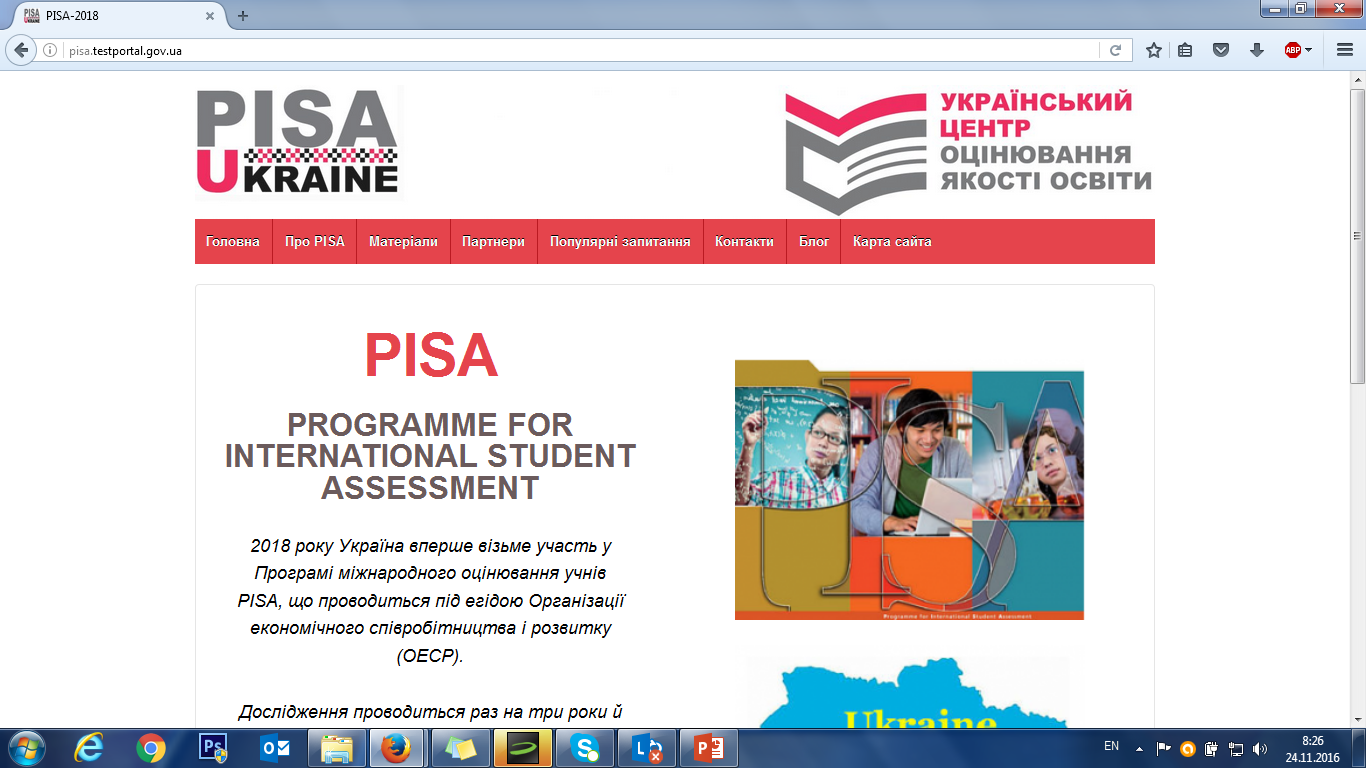 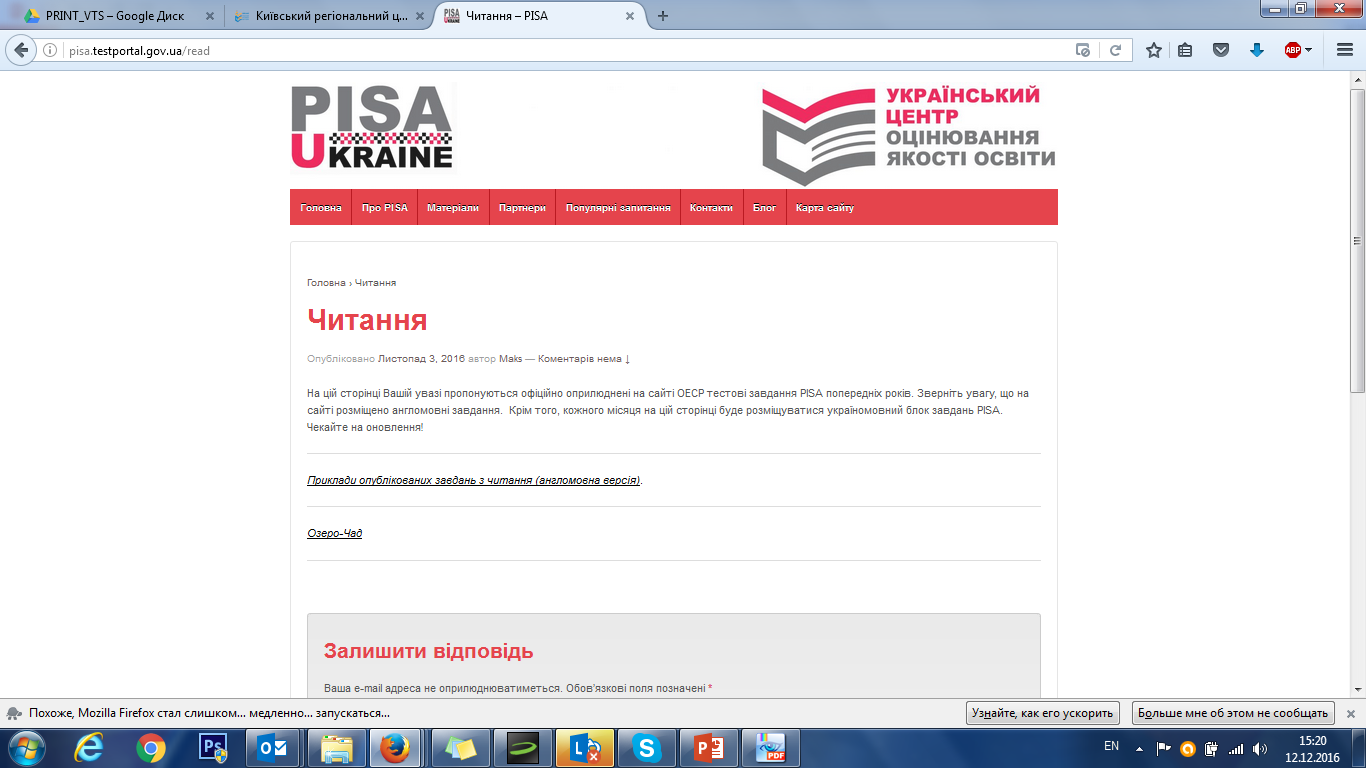 PISA
Вибірка
Підготовка завдань з вибірки дослідження
Вивчення особливостей використання специфічного програмного забезпечення KeyQuest
?
Програма дій на 2017 рік(підготовка й проведення пілотного етапу)
PISA
Адміністрування
Взаємодія із навчальними закладами
Організація та проведення дослідження у навчальних закладах
Транспортування матеріалів
Виконання функцій адміністратора дослідження (інструктування учнів, заповнення відповідних форм участі)
Забезпечення об’єктивності та прозорості процедури збору даних
Мотивування учнів до якісної участі у дослідженні
Реалізація вимог дослідження щодо збору даних
PISA
Підготовка матеріалів
Фіналізація матеріалів дослідження: тестових зошитів та анкетувань
Переклад узгоджених матеріалів дослідження російською мовою
Адаптування інструктивних матеріалів, тексту промови для адміністрації школи
Фіналізація матеріалів для адміністрування дослідження
PISA
Інформування
Переклад, літературне редагування, узгодження та публікація україномовних прикладів тестових завдань попередніх років
Функціонування сайту дослідження в Україні
Розробка книги про зміст та завдання дослідження для освітян (зі значною кількістю прикладів завдань)
Написання статей та інформаційних повідомлень для преси
Проведення навчальних семінарів з фахівцями-предметниками щодо підвищення компетентісної складової навчальних матеріалів на основі практик PISA
Функціонування блогу для обговорення завдань дослідження
Взаємодія з навчальними закладами: розповсюдження інформаційних матеріалів, проведення роботи на місцях
PISA
Вибірка
Збір даних про навчальні заклади України
Передання даних про популяцію 15-річних українців міжнародним партнерам дослідження
Робота з навчальними закладами, що попали до вибірки учасників дослідження:
Узгодження участі навчального закладу у дослідженні
Отримання списків учнів з їхніми характеристиками
PISA
Специфічні завдання
Створення програмного забезпечення для перевірки запитань анкетувань учнів/студентів щодо роду заняття їхніх батьків
Перевірка завдань тестувань та анкетувань з відкритою формою відповіді
Кодування відповідей учасників тестування/анкетування
Передання баз даних результатів до міжнародних партнерів дослідження
Підготовка фахівців для подальшого аналізу результатів дослідження
РЕЗУЛЬТАТИ PISA-2015
PISA
Здобутки країн-учасниць
узагальнене досьє про сформованість найважливіших компетентностей у 15-р. учнів;
характеристики шкіл та учнів (освітньої системи);
показники країни порівняно з іншими країнами-учасницями;
інформацію для прийняття країною рішень у галузі освітньої політики та освітніх досліджень;
показники динаміки змін у її результатах з PISA.
ДЯКУЮ ЗА УВАГУ!
Проведення міжнародних досліджень PISA